Unit 2
DERIVATION & INFLECTION
DERIVATION
DEFINITION: Derivation is ‘the formation of new words by adding affixes to other words or morphemes. 
Example: 
sane + -ity = sanity
→ the noun sanity is derived from the adjective sane and the noun forming suffix −ity.
careful + -ly = carefully
→ the adverb carefully is derived from the adjective careful and the adverb forming suffix – ly.
Types of Derivational affixes
Class-changing derivational affixes change the word class (also called the grammatical category or the part of speech) of the words to which they are attached.  
Thus, when a verb is conjoined with the suffix −able, the result is an adjective, as in desire + −able or adore + −able. 
Some more examples:
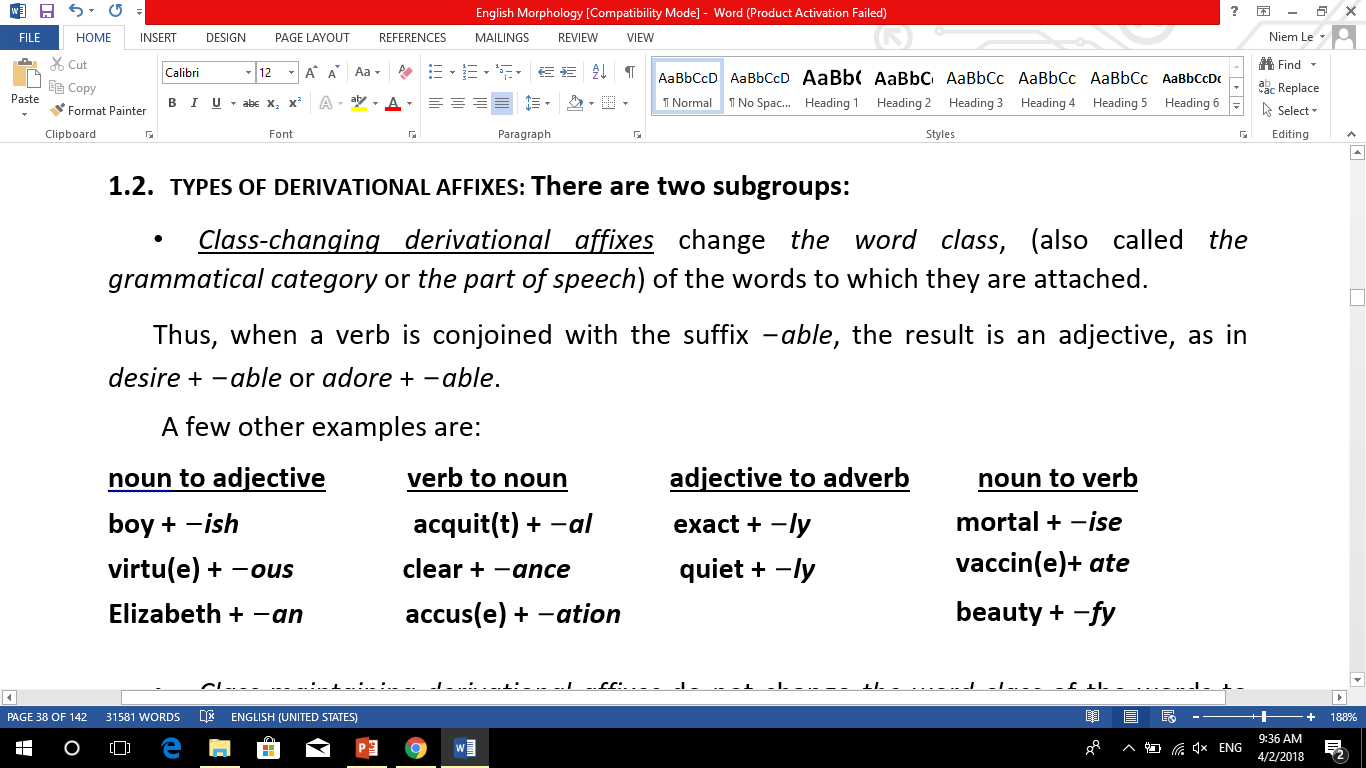 Types of Derivational affixes
Class-maintaining derivational affixes do not change the word class of the words to which they are attached.  
Many prefixes fall into this category:




There are also suffixes of this type:
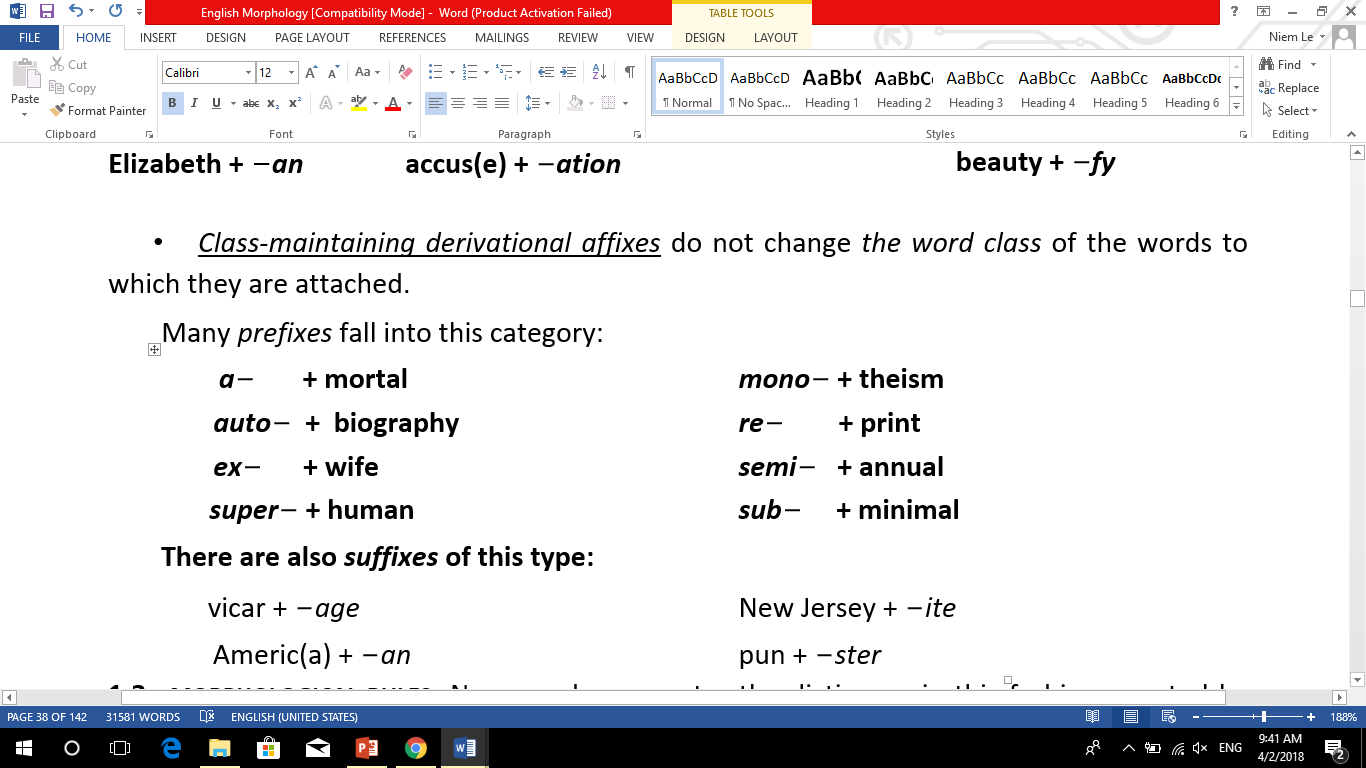 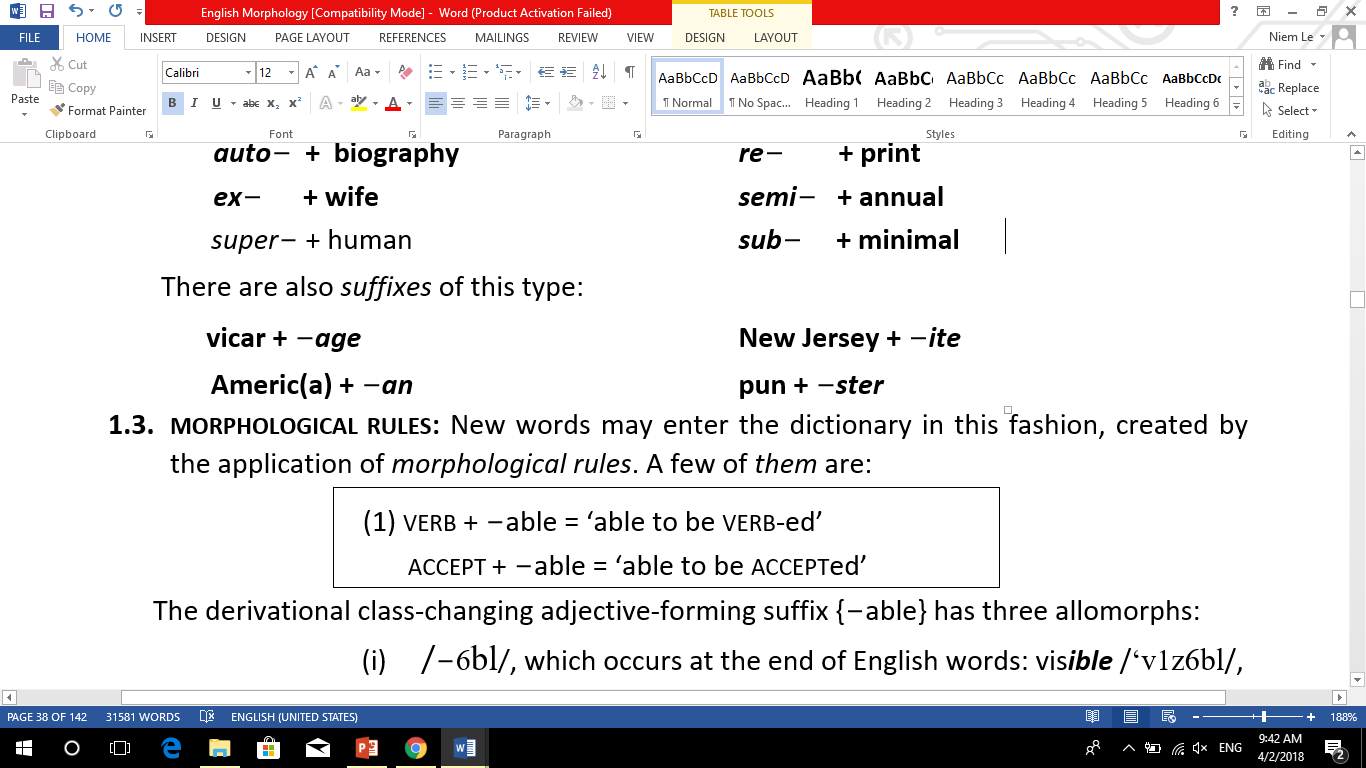 Morphological rules
The derivational class-changing adjective-forming suffix {−able} has three allomorphs:  
/−əbl/, which occurs at the end of English words: visible /‘vɪzəbl/, desirable /də‘zaɪərəbl /
/−əb/, which occurs before the adverb-forming suffix {−ly1}: visibly /‘vɪzəblɪ/, desirably /də‘zaɪərəblɪ/
/−ə‘bɪl/, which occurs before the noun-forming suffix {−ity}: visibility /,vɪzə ‘bɪlətɪ/, desirability /də,zaɪərə‘bɪlətɪ/.
(1) VERB + −able = ‘able to be VERB-ed’ 
 ACCEPT + −able = ‘able to be ACCEPTed’
Morphological rules
(2) un− + ADJECTIVE = ‘not + ADJECTIVE’    
      un− + TRUE            = ‘not + TRUE’
Among the words which have been derived from this morphological rule are:  
unjust, 				unkind, 			unfair, 
unfit, 				unavoidable, 		unrelieved, 
unscientific, 			unshrinking, 		unskilled, etc.
Morphological rules
(3) un− + VERB   = ‘do the opposite of + VERB+ −ING’ 
                             = ‘reverse + VERB+ −ING’ 
     un− + LOCK   = ‘do the opposite of + LOCKING’  
                             = ‘reverse + LOCKING’
Among the words which have been derived from the this morphological rule are: 
 unnerve, 			unlock, 			untie, 
undo, 			untread, 			unzip, 
unfasten, 			undress, 			uncurl, 
unfold, etc.
Exercise 
Give some examples for the following morphological rules.
INFLECTION
Definition: Inflection is ‘the process of adding an affix to a word or changing it in some other way according to the rules of the grammar of a language’. 
Example:
English verbs are inflected for singular subject: 
I work.
He works.
She works. 
Most nouns may be inflected for plural: 
box – boxes
flower – flowers
man – men
Various kinds of inflection
Noun inflection
Verb inflection 
Adjective & Adverb inflection
Noun inflection
Almost all English nouns have two forms: 
 the plain form (also called the unmarked form): ‘a book’ or ‘the book’
 the inflected form (also called the marked form): ‘books’  
The plain form and its three inflected forms together make up a four-form inflectional noun paradigm, which is a set of relative forms of a noun. 





Not all nouns have three inflected forms.
Verb inflection
The inflections of a verb are more complicated than those of a noun: the plain form and its four inflected forms together make up a five-form inflectional verb paradigm.
The paradigm of an irregular verb has four inflected forms: breaks, breaking, broke, and broken.  
Although the past simple and the past participle inflected forms of a regular verb are just the same, they carry quite different meanings.  
Therefore, it is much more convenient to assign all English verbs to a five form inflectional paradigm.
Adjective & Adverb inflection
Most one-syllable adjectives and adverbs & many two-syllable adjectives have a comparative form with an ‘−er’ inflection & a superlative form with an ‘−est’ inflection.  
There is a three-form inflectional paradigm (one plain form + two inflectional forms) for adjectives of 1 or 2 syllables and for monosyllabic adverbs though it does not apply to all members of either the adjective or the adverb class.
Homework
Distinguish derivation from inflection. Support your answer.